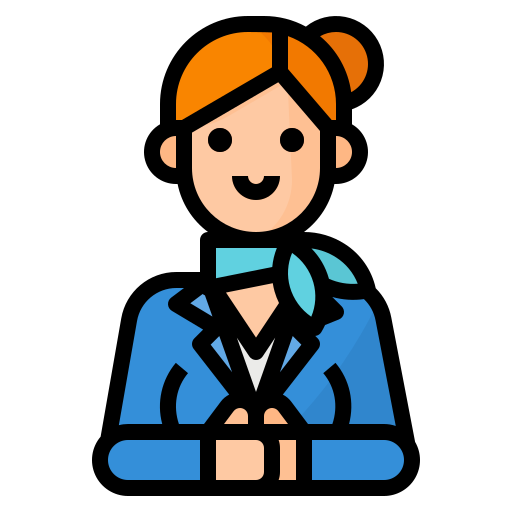 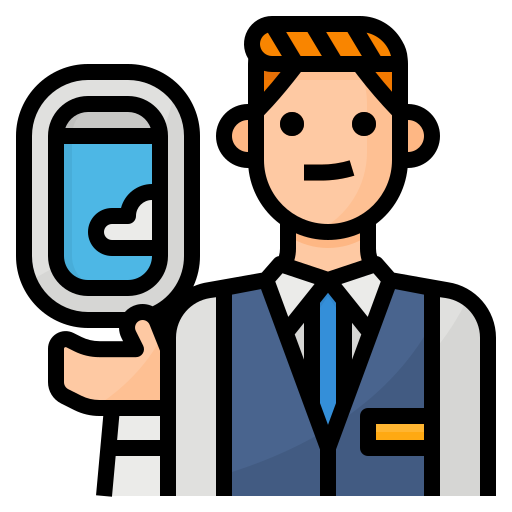 Customer Service
Unit 8
IAC3306 Cabin Crew Management
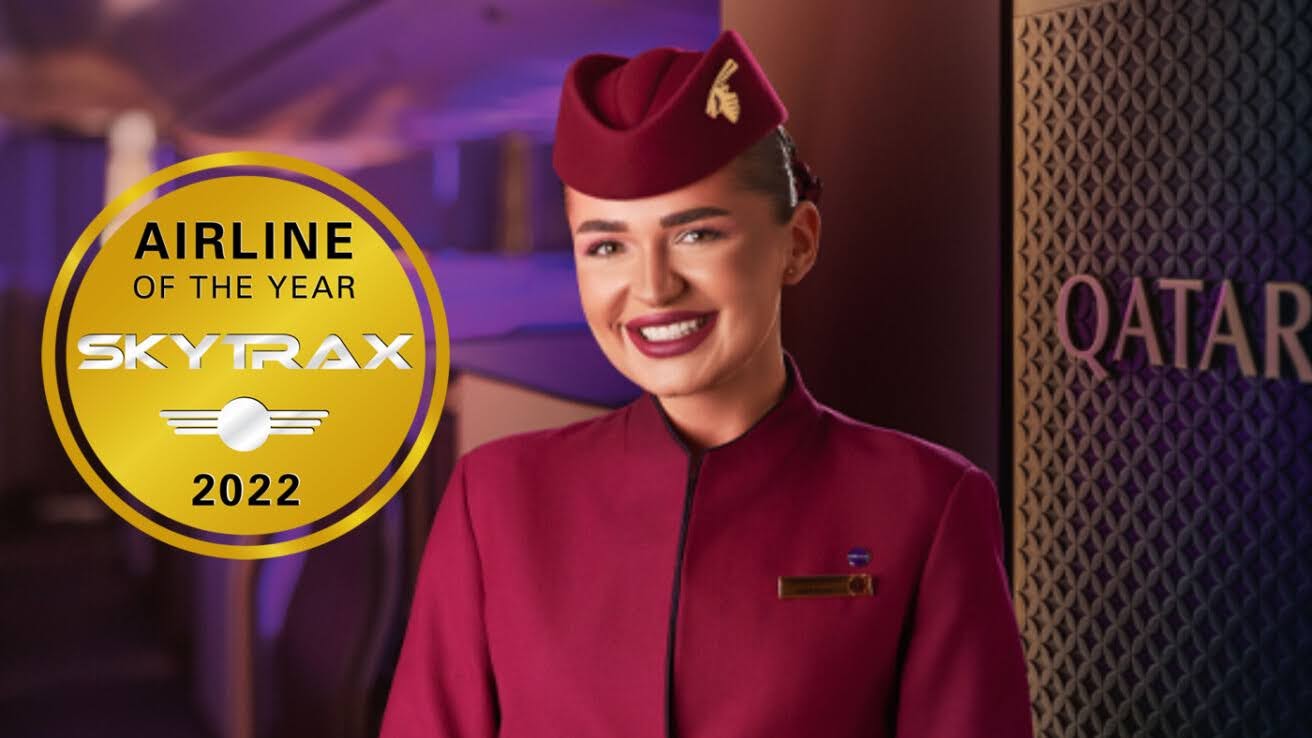 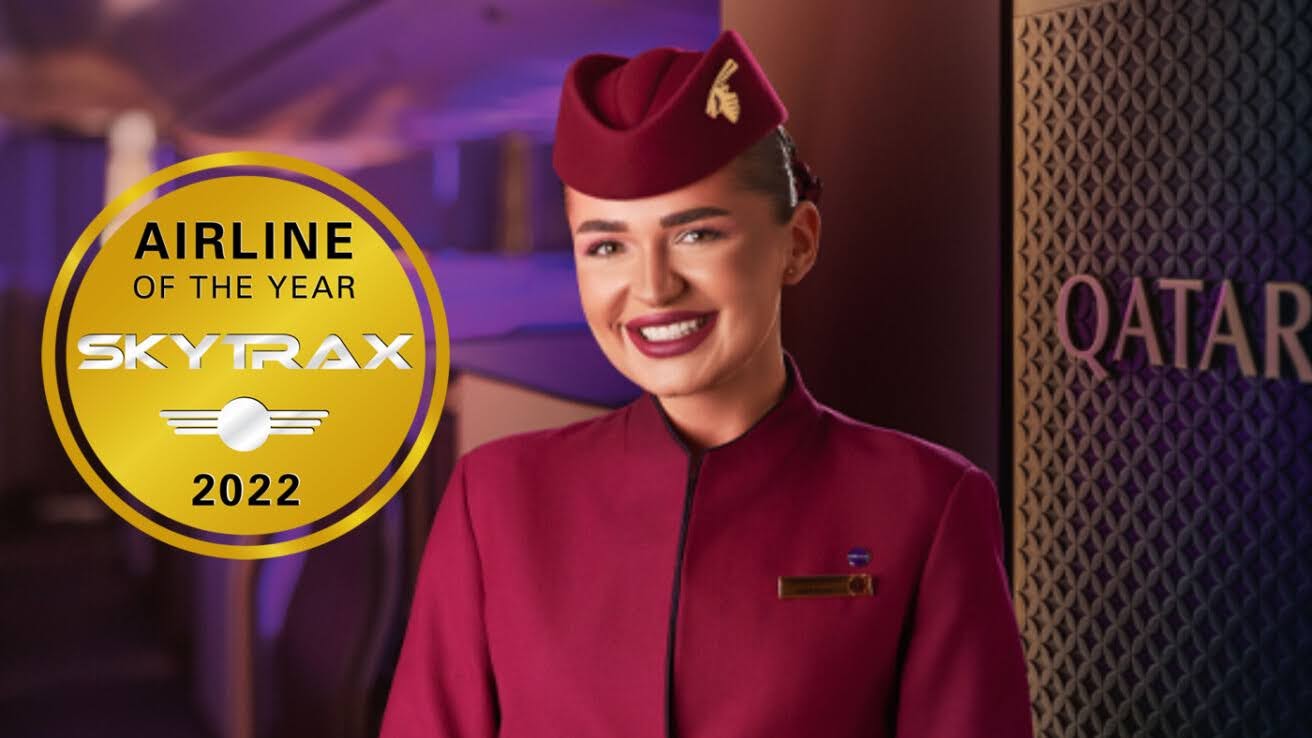 1
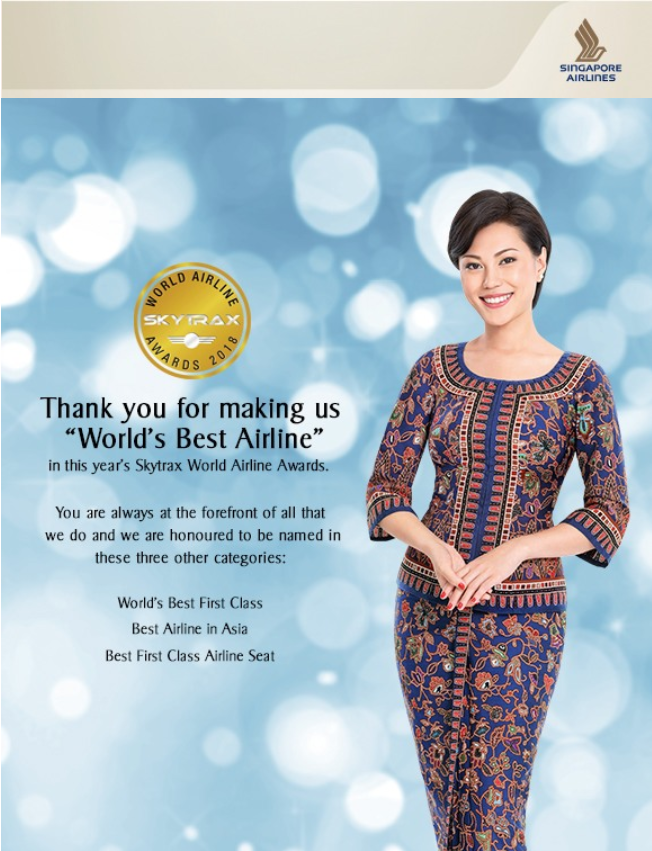 2
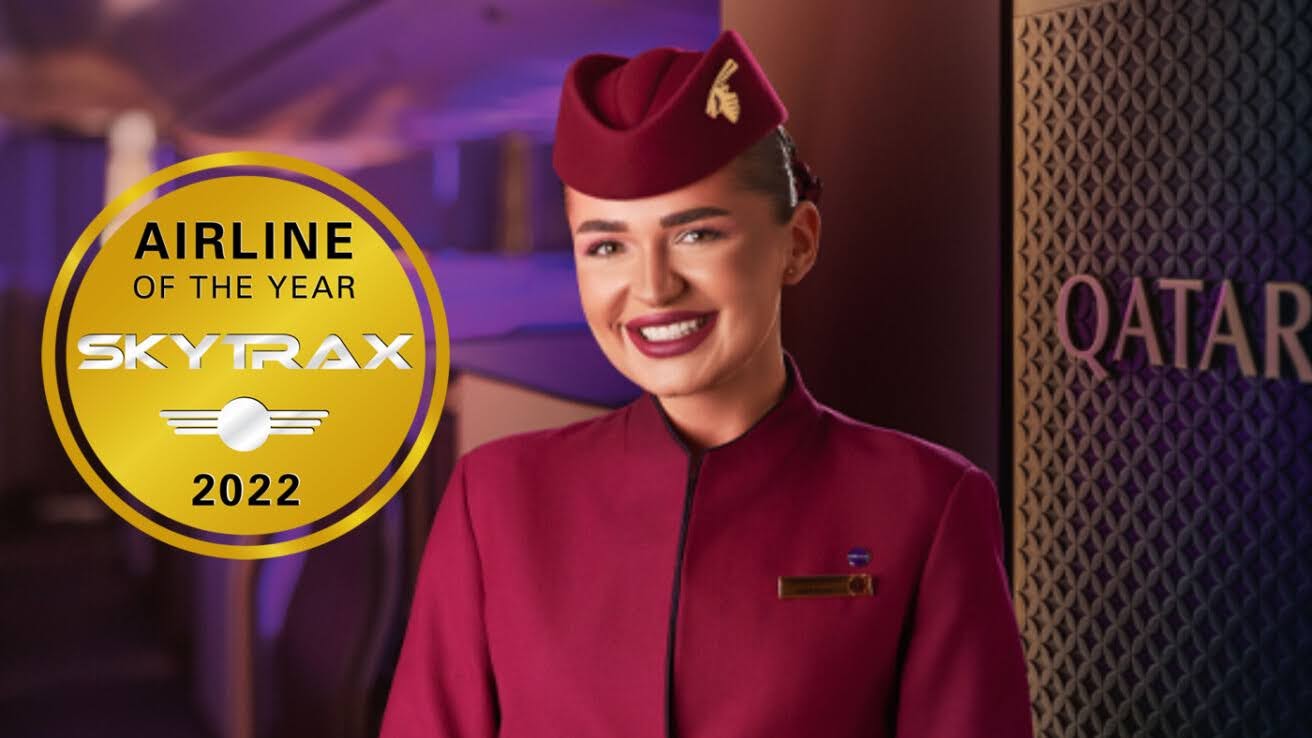 Singapore Airlines
Qatar Airways
3
4
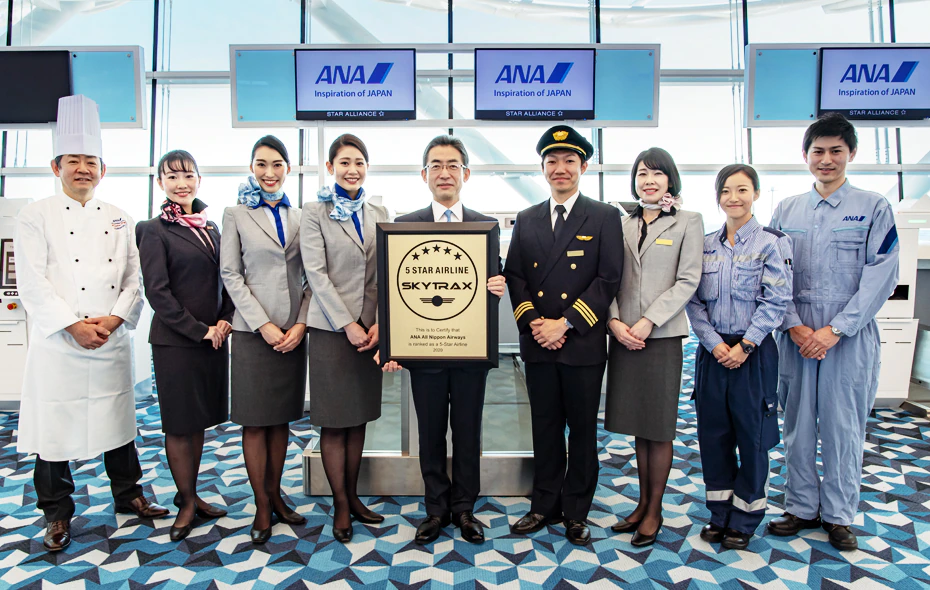 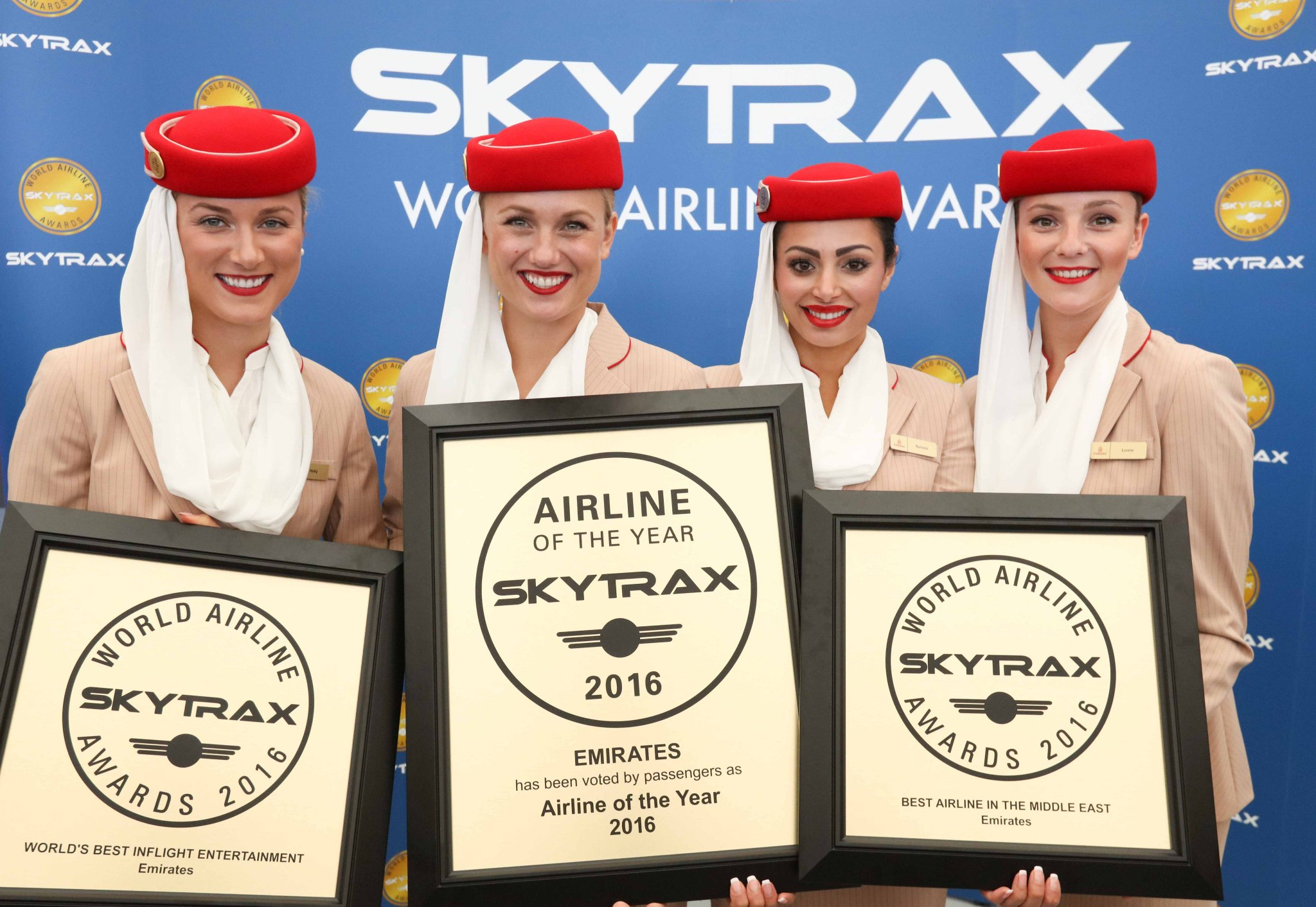 Emirates
6
5
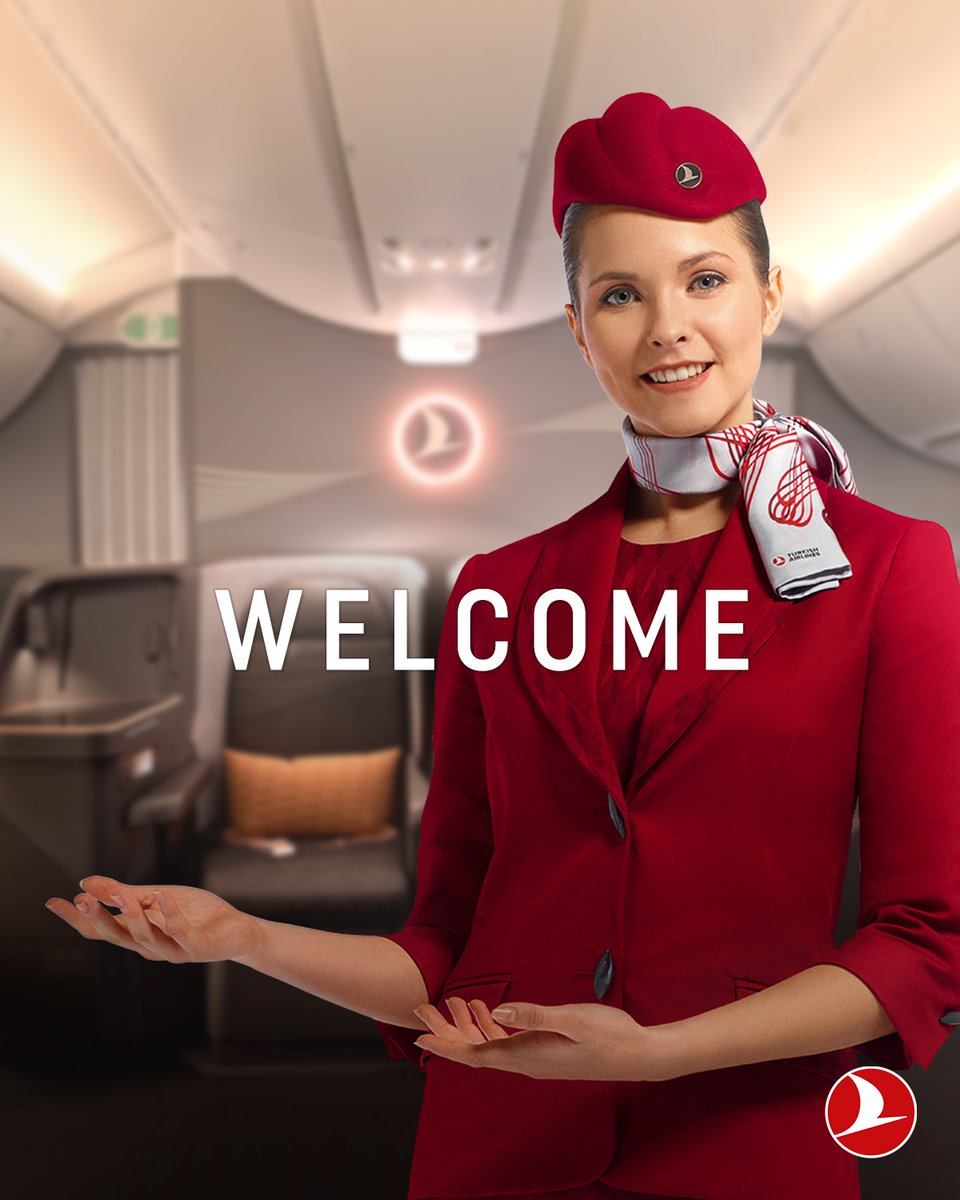 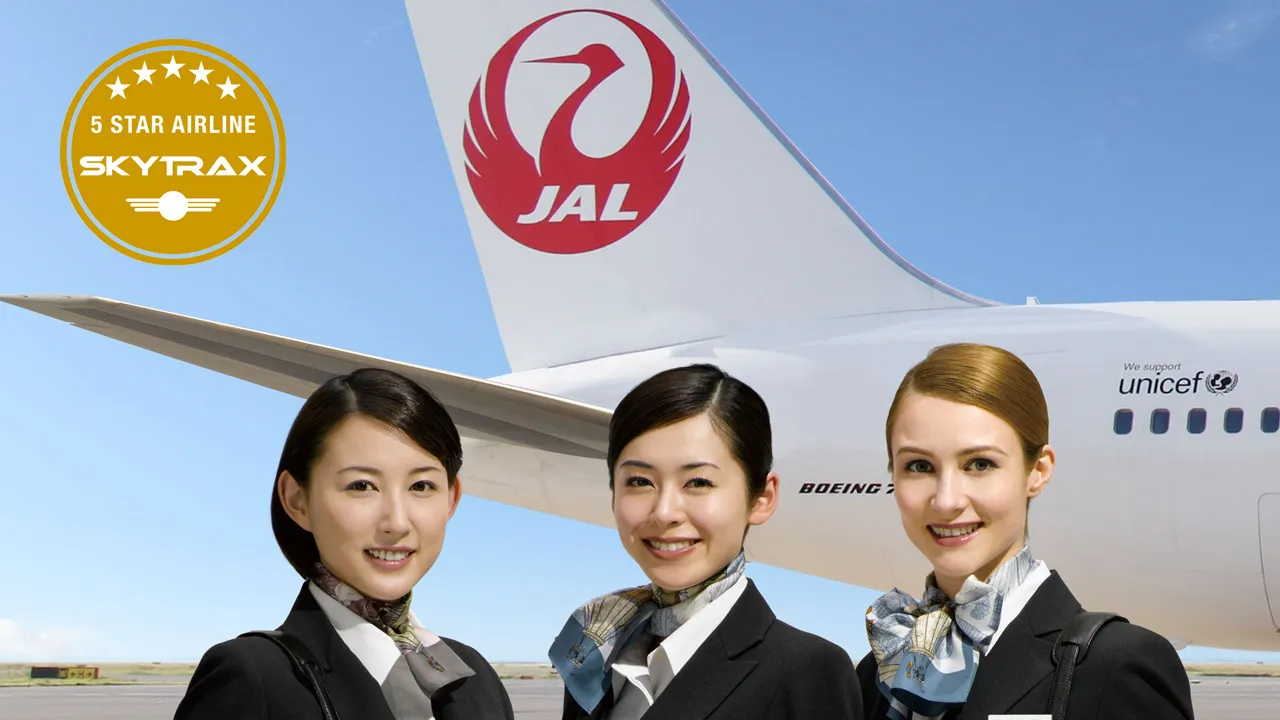 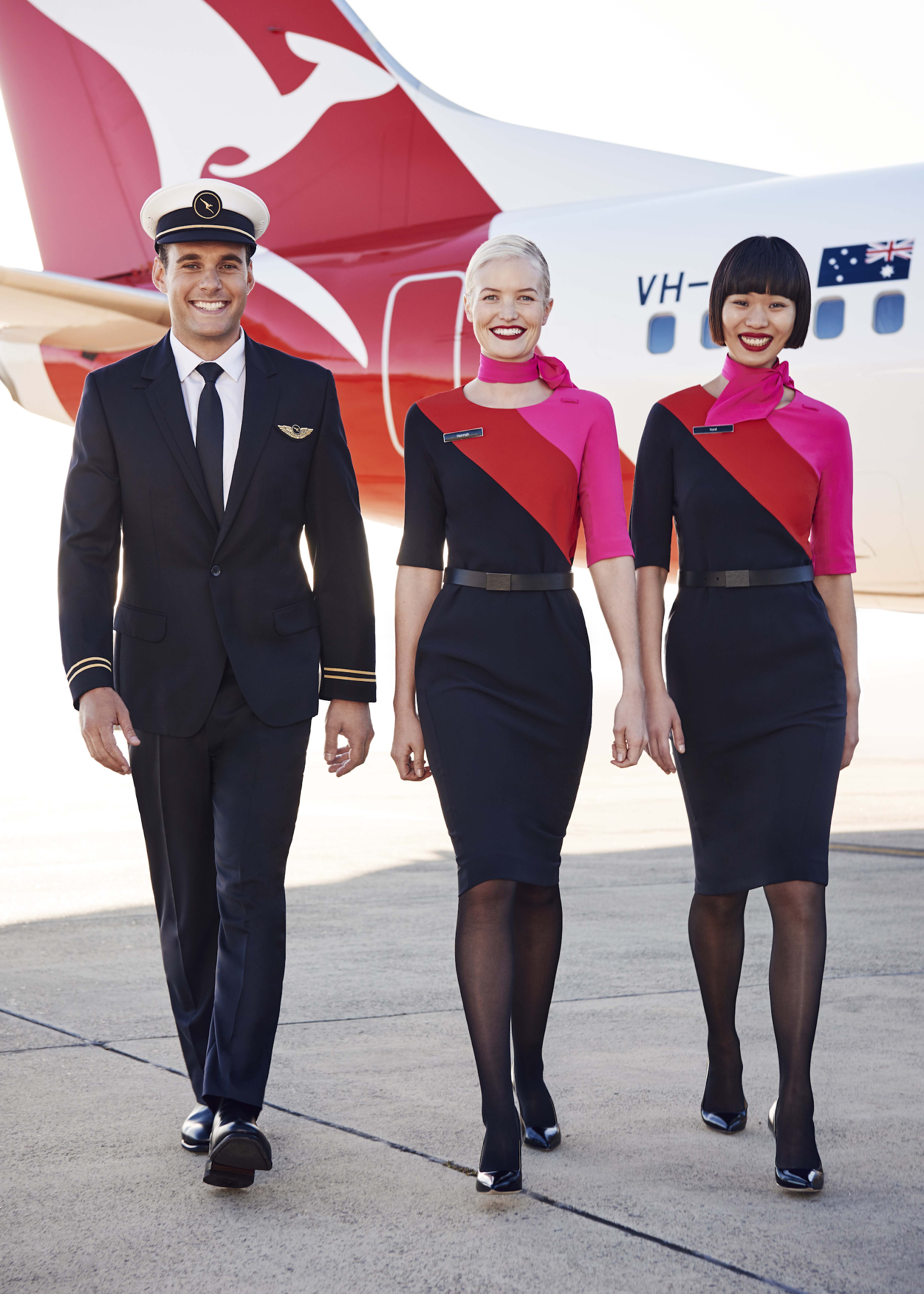 Japan Airlines
Turkish Airlines
Qantas Airways
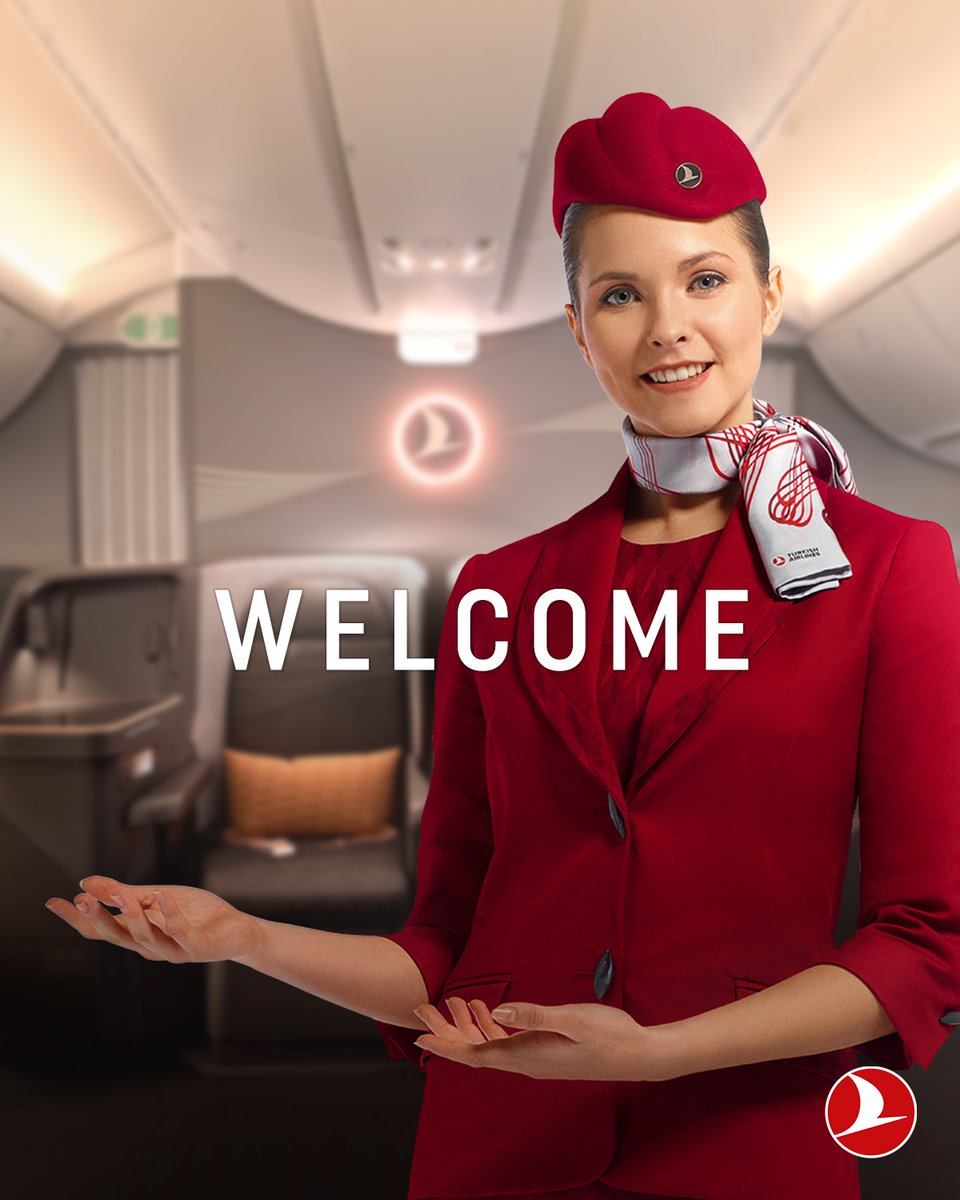 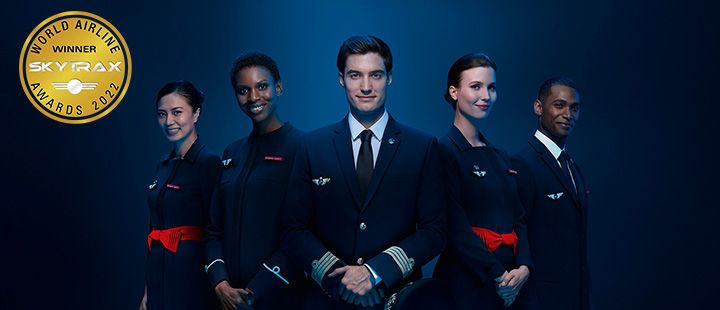 8
7
Turkish Airlines
Air France
9
10
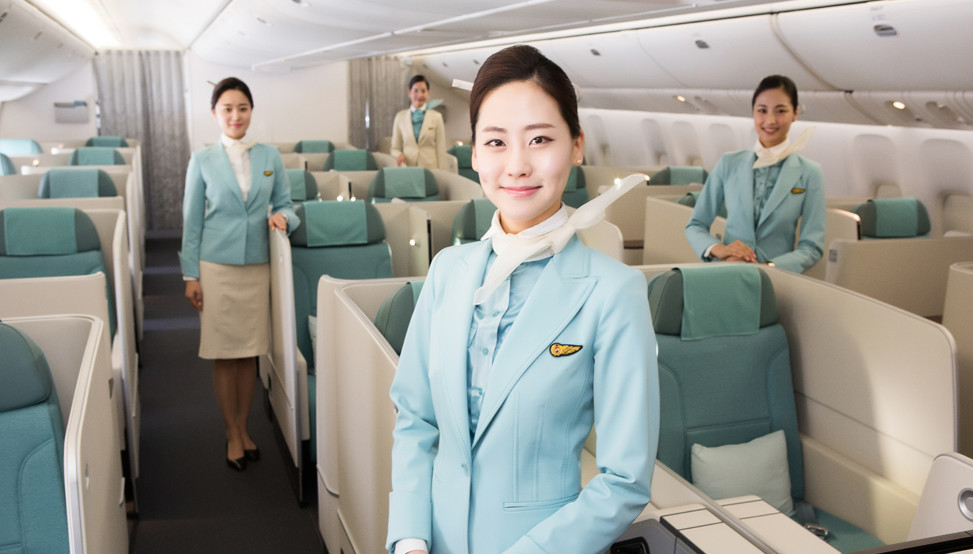 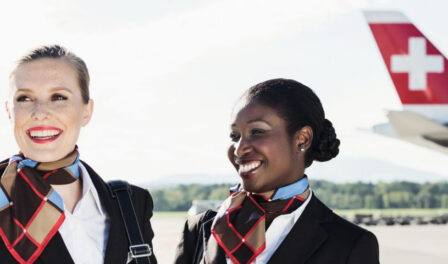 Swiss Air
Korean Air
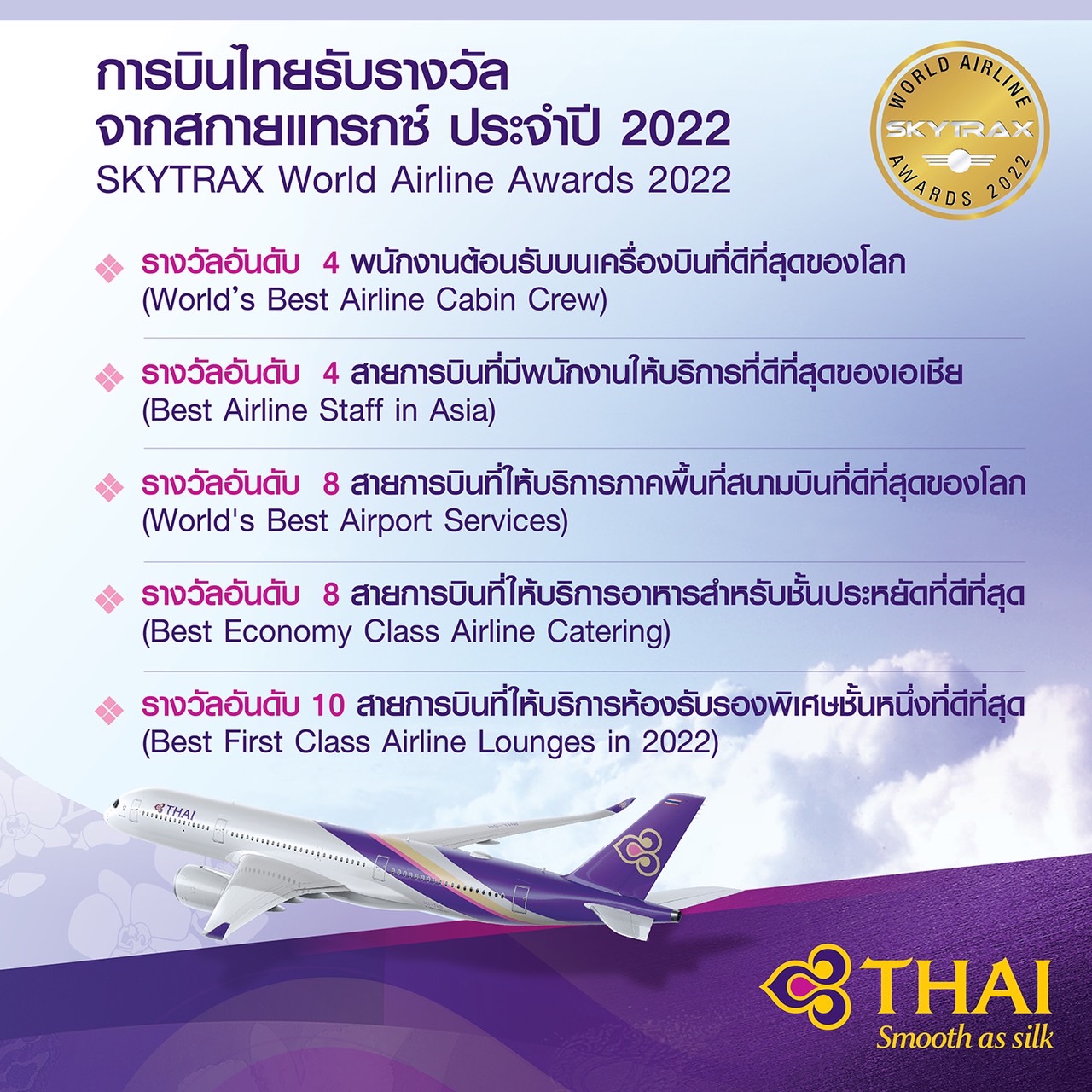 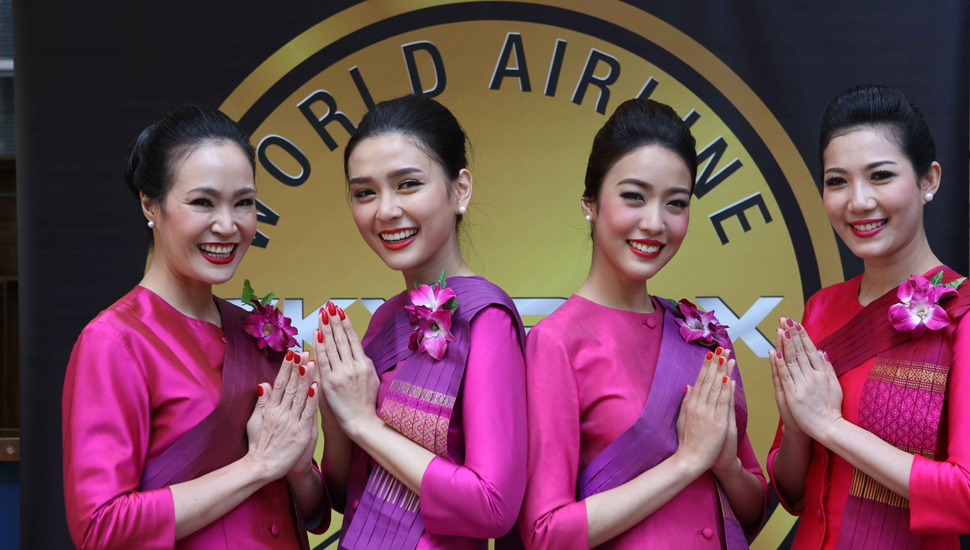 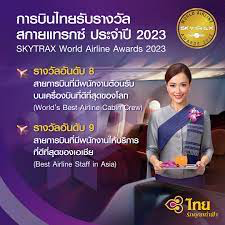 The world's Top 10 Airlines of 2022 voted for by travelers around the world.
R (Reliability)
R (Responsiveness)
A (Assurance)
RATER 
Model
E (Empathy)
T (Tangibles)
A tool for evaluating the quality of service or customer service quality.

It was created by Valarie Zeithaml & Leonard Berry, 1998

Evaluate in 5 dimensions.
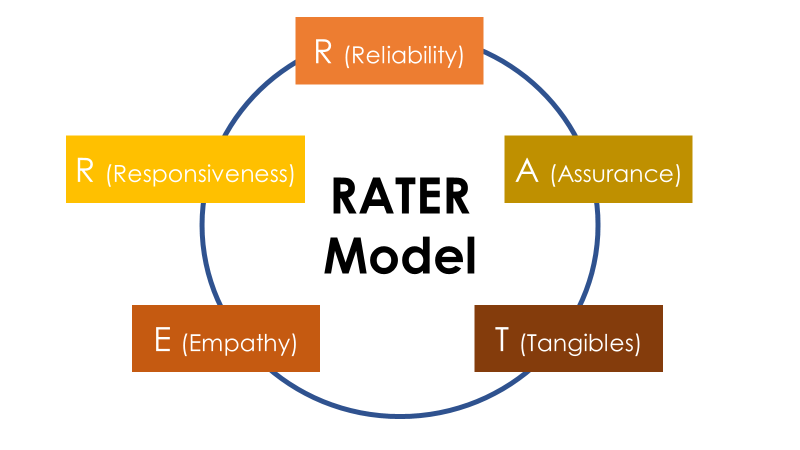 R (Reliability)
Reliability refers to the delivery of services that the airlines promised to 
provide to passengers.

They set their expectations 
on the services that they will gain from messages through 
those advertising campaigns.
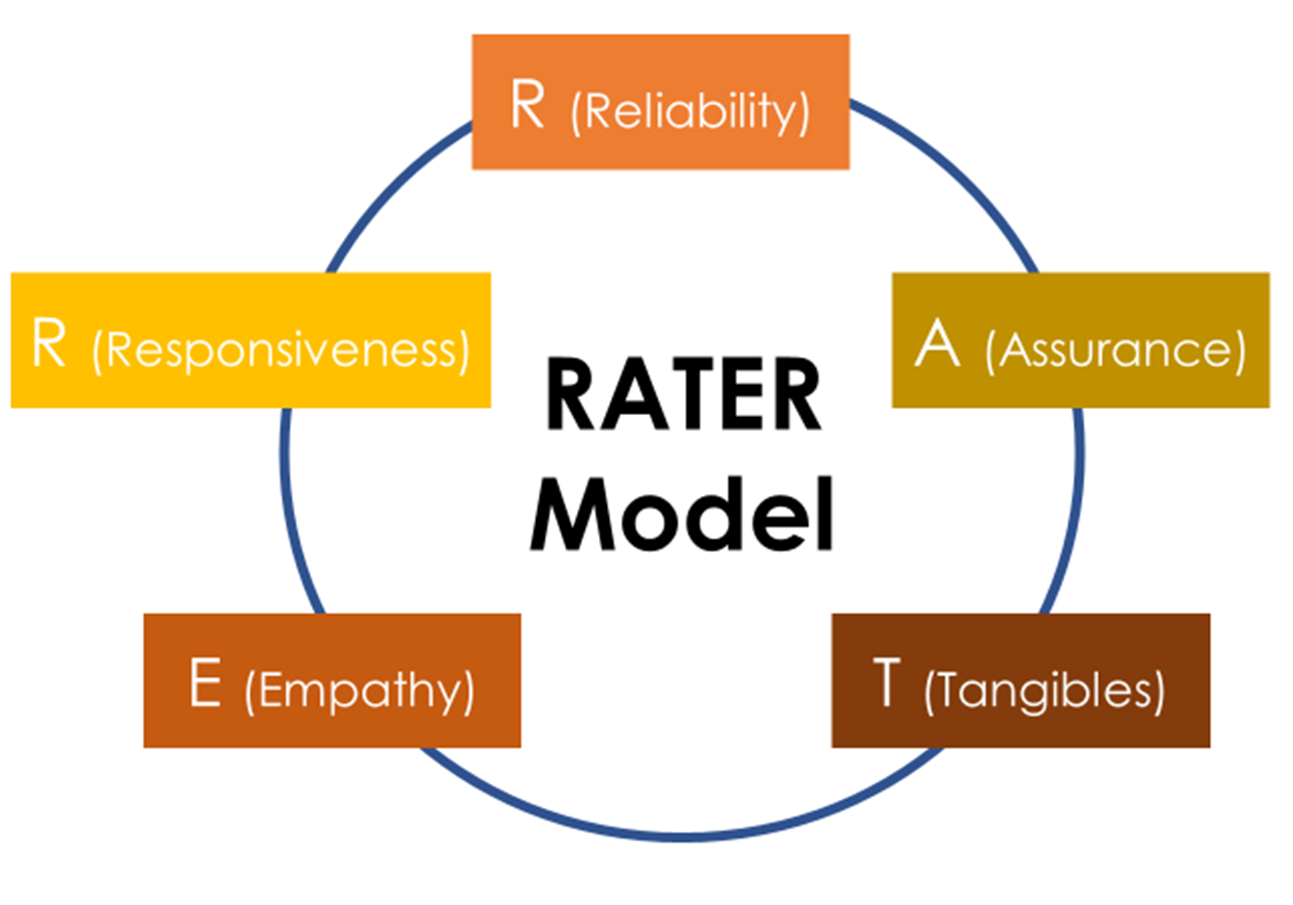 R (Reliability)
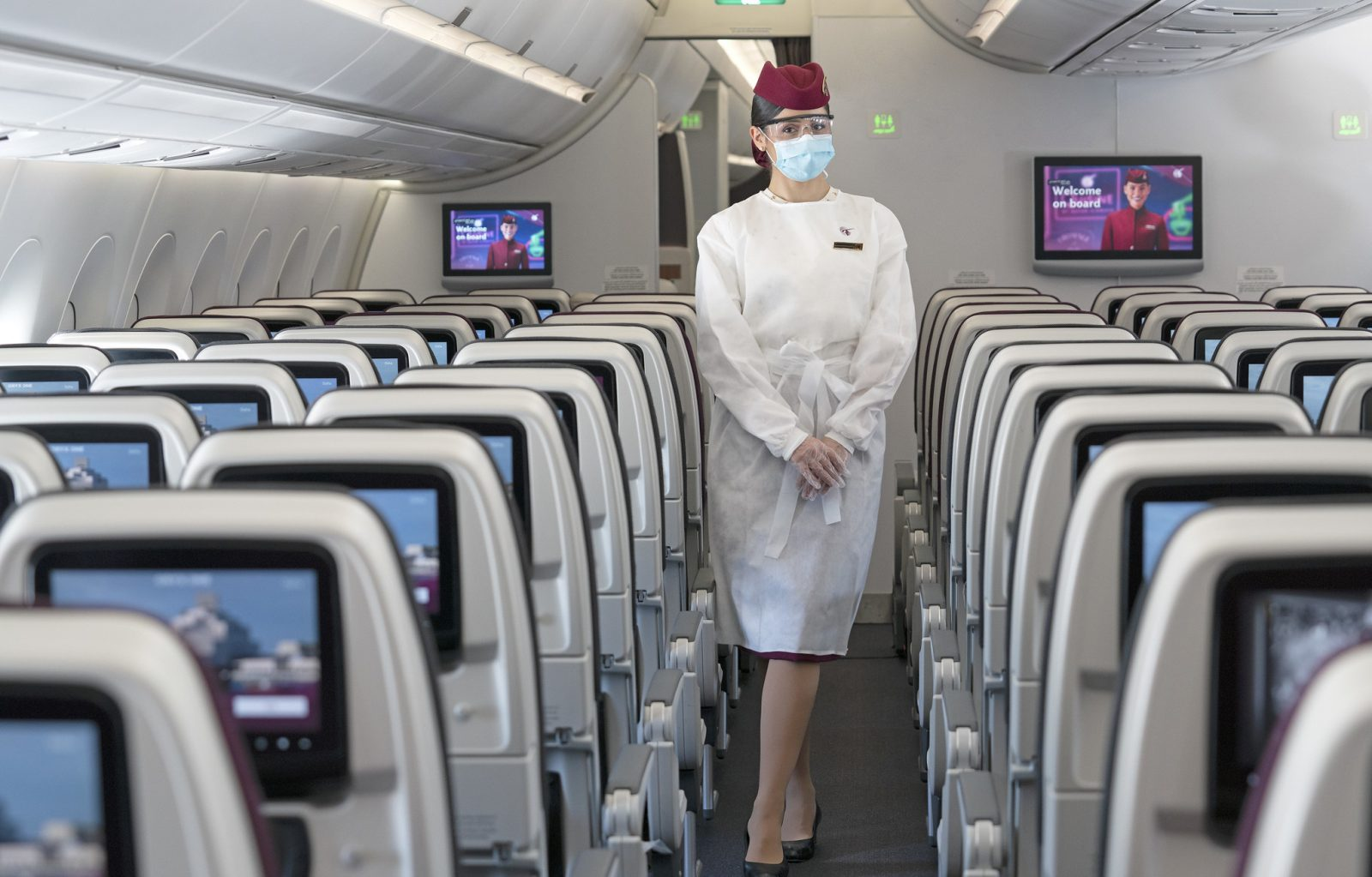 https://www.paddleyourownkanoo.com/
R (Reliability)
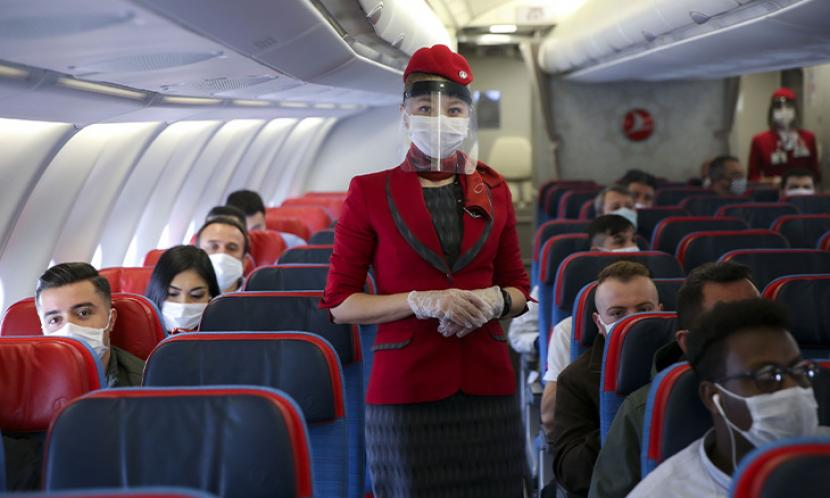 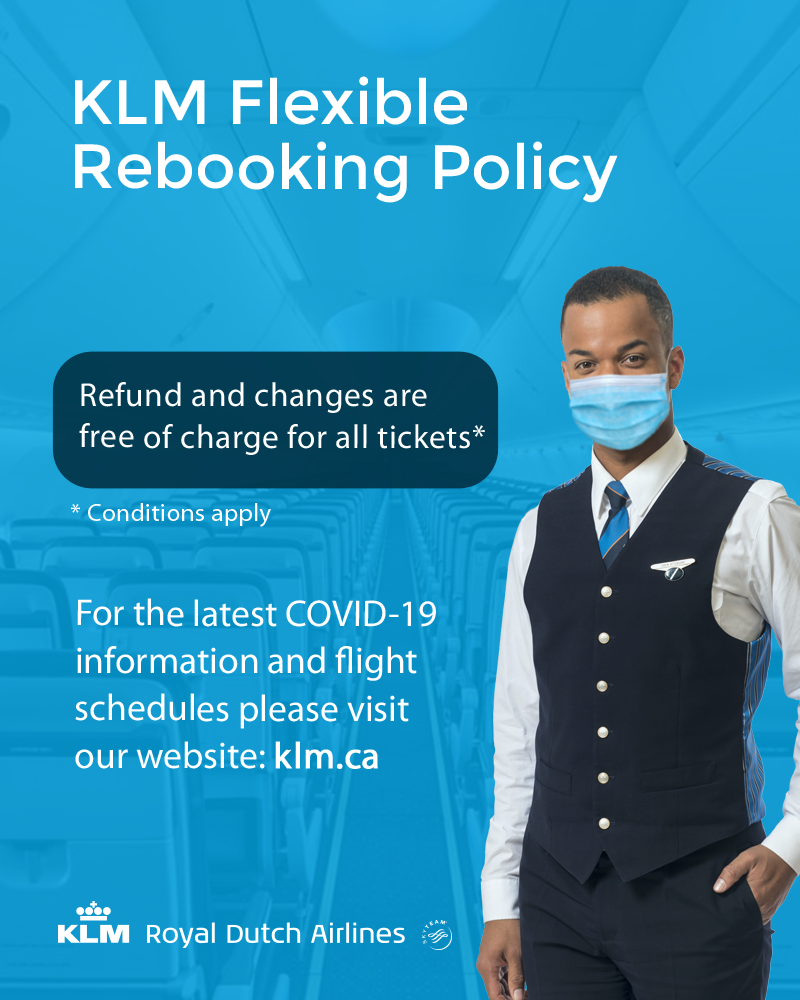 https://republika.co.id/
A (Assurance)
Assurance refers to the ability of the airlines to build trust and credibility to 
customers.

The customers will 
trust cabin crew when they demonstrate knowledge and expertise on both safety and services.
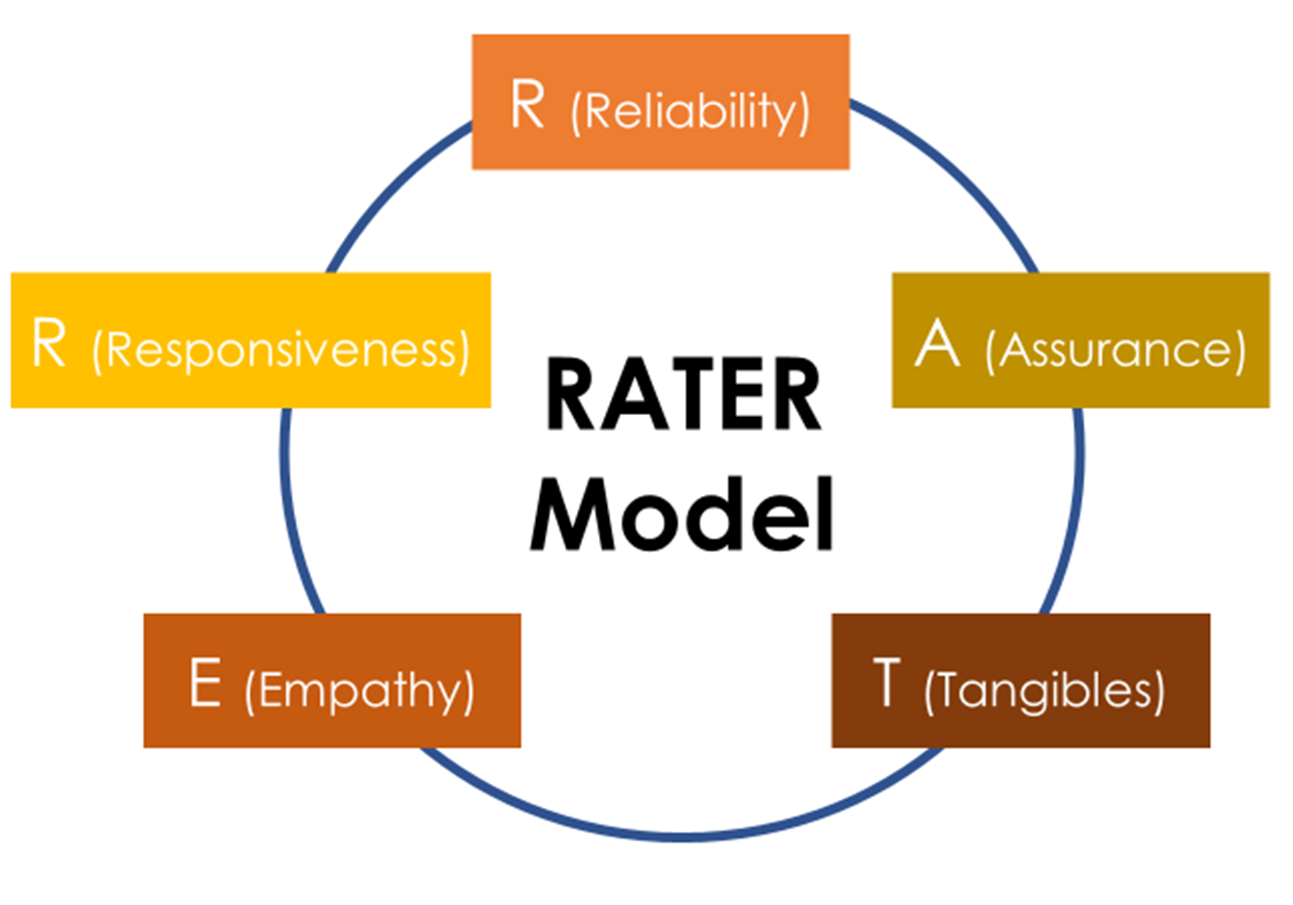 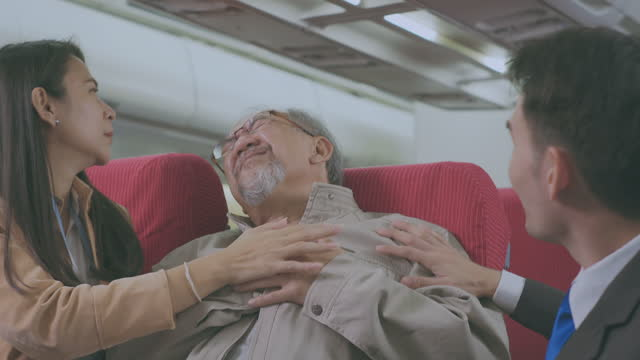 R (Responsiveness)
Doctor on board
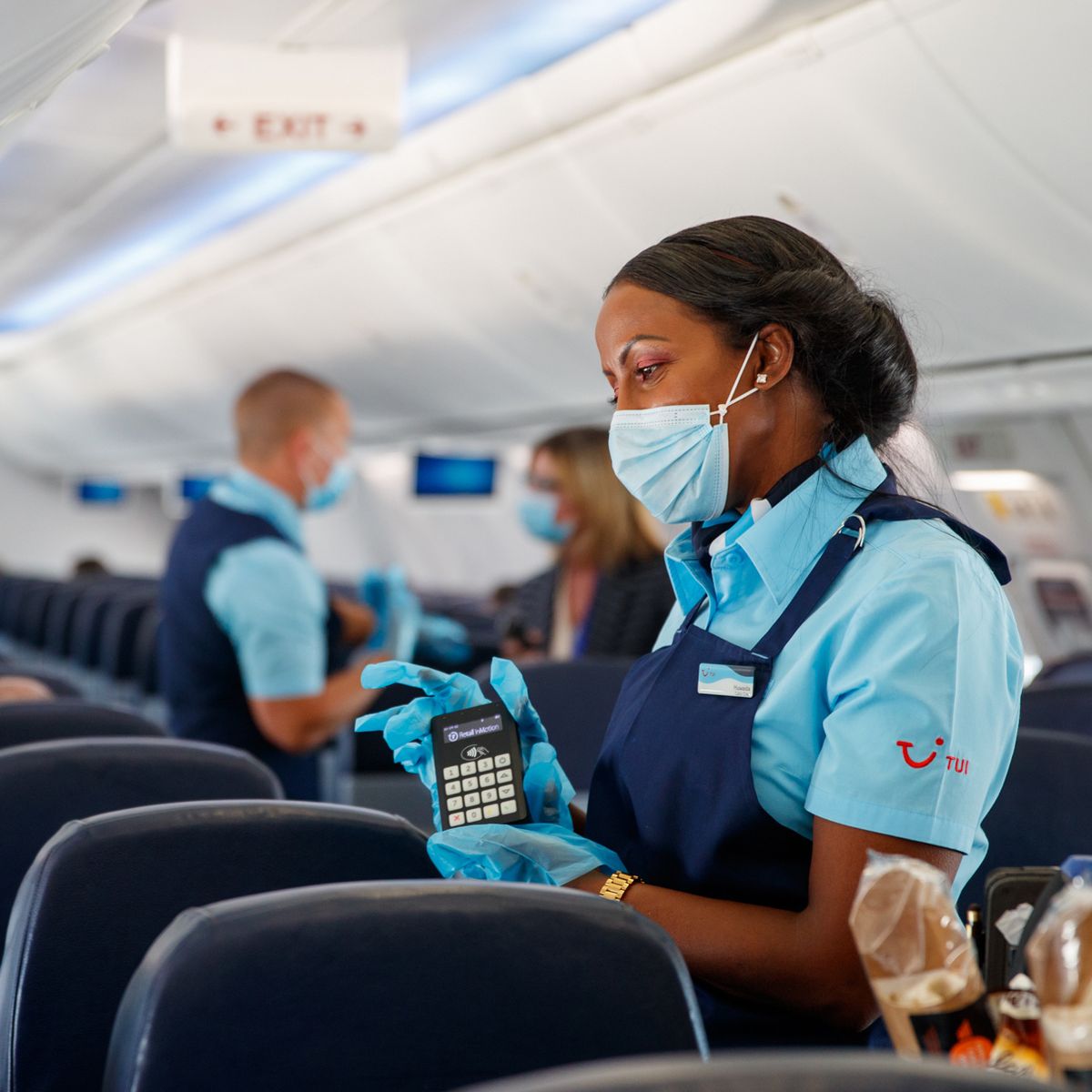 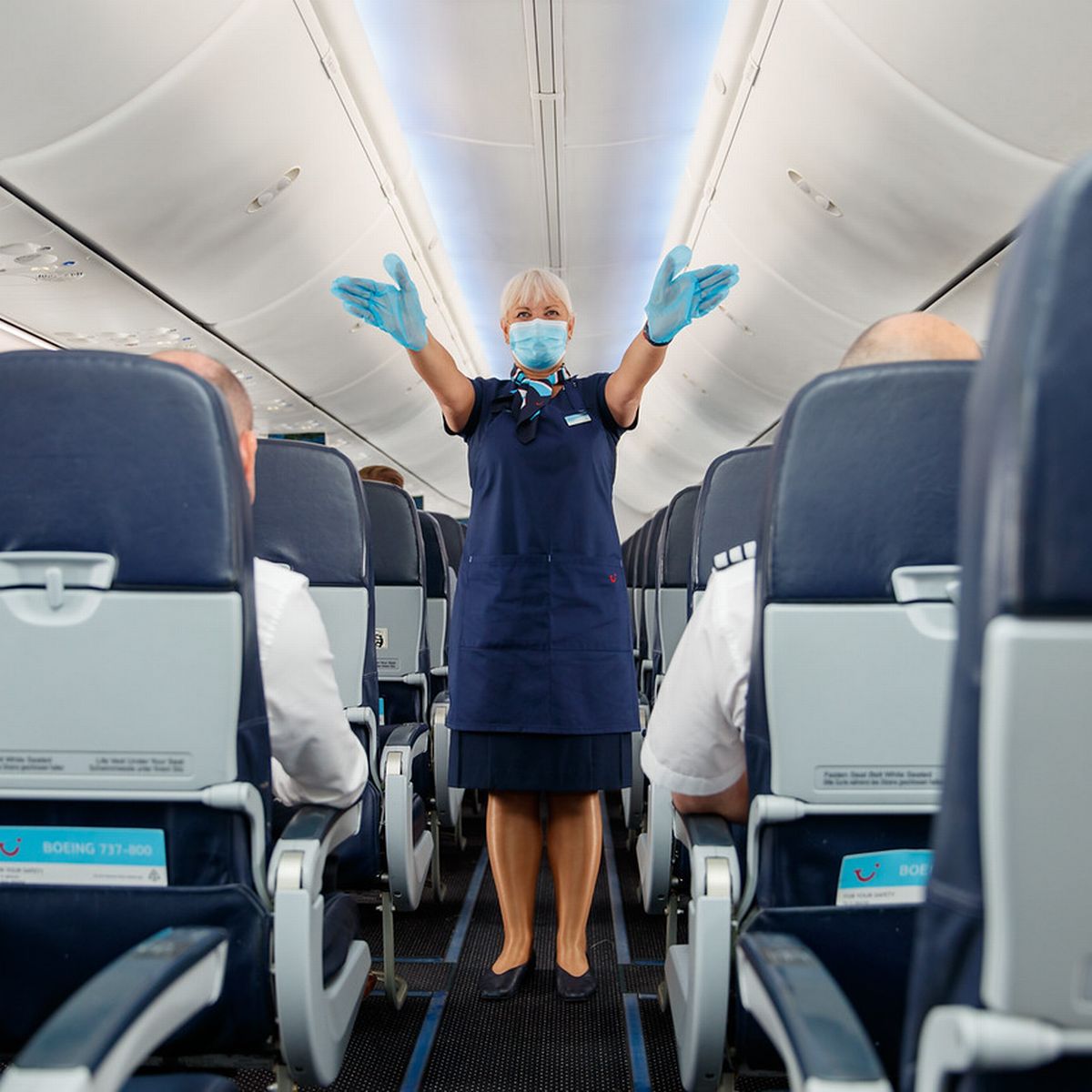 T (Tangibles)
Tangible refers to the physical aspects of in-flight services, such as cabin crew’s uniform, passengers’ seats, IFE, passenger cabin environment, meals and beverages, and other facilities in the aircraft.
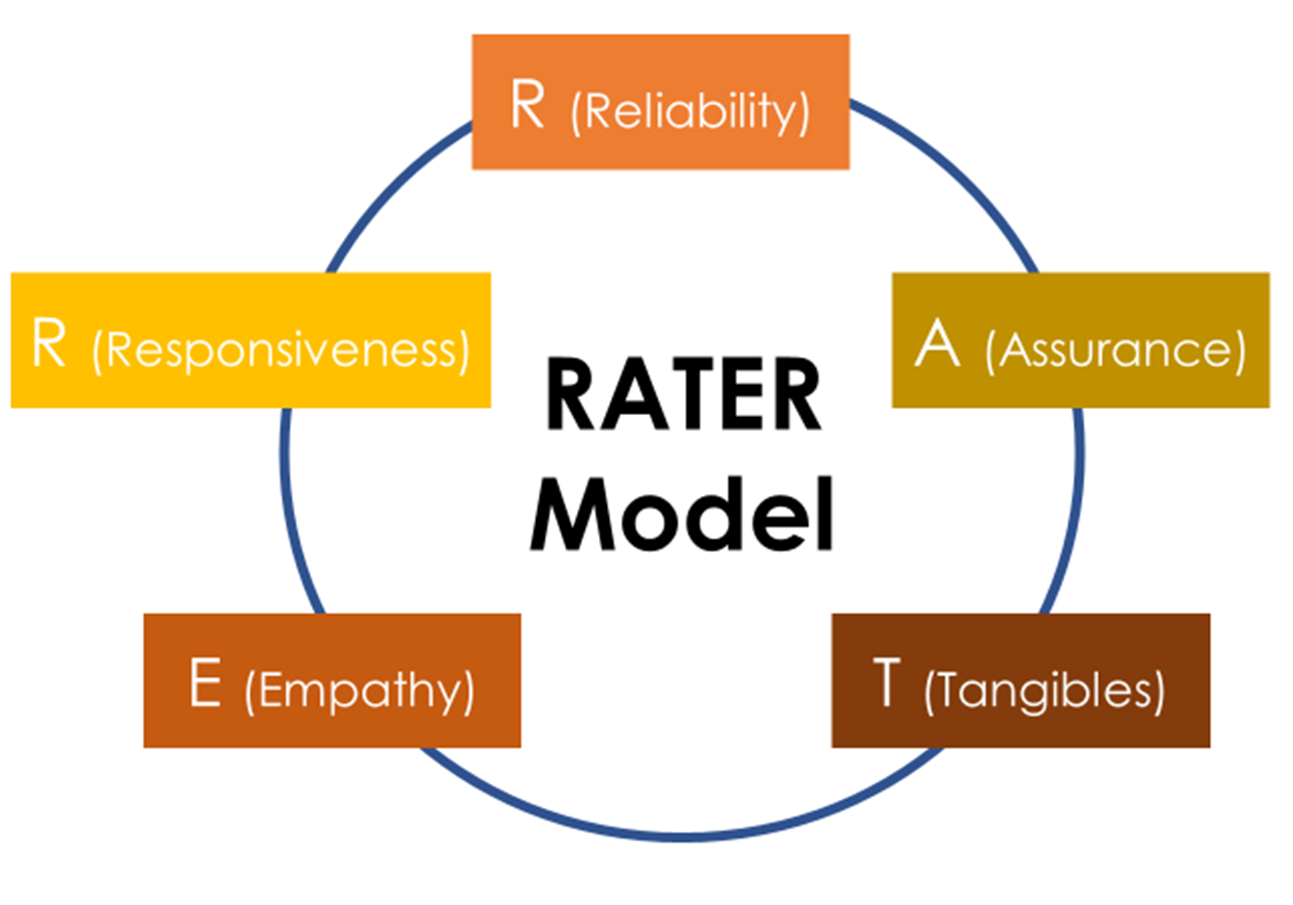 T (Tangibles)
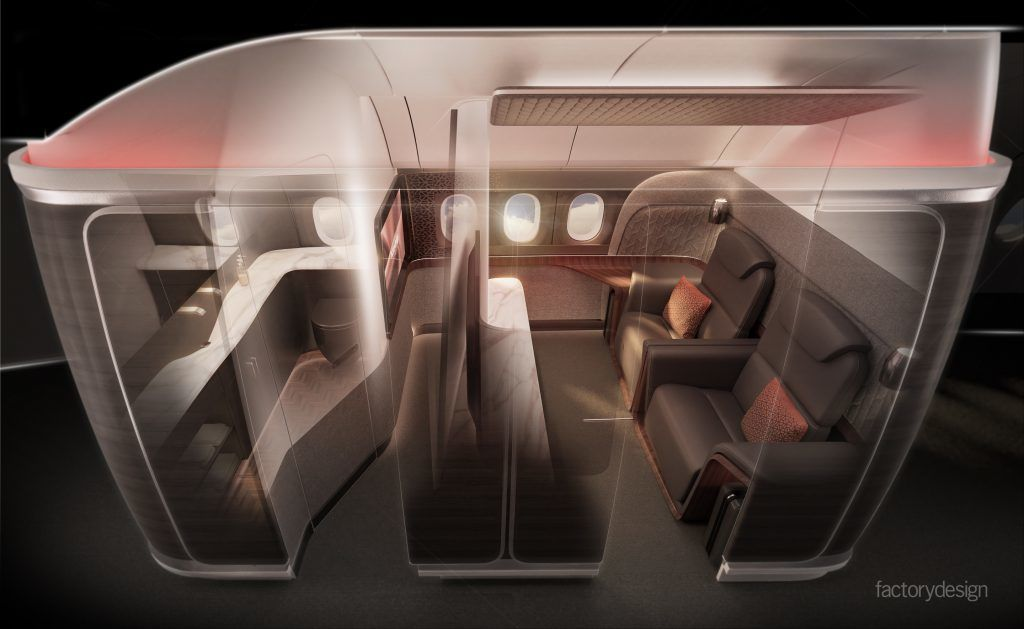 Etihad Residence Suite
https://www.executivetraveller.com/
T (Tangibles)
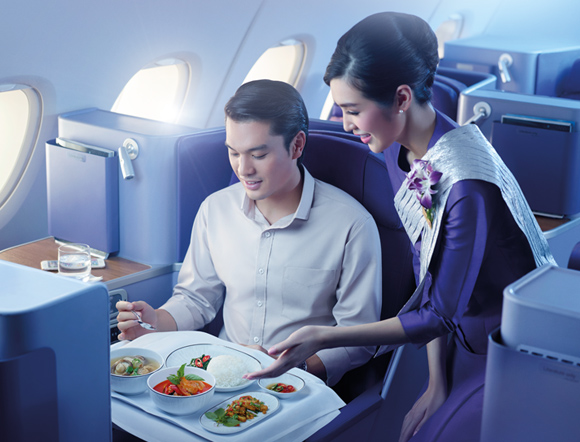 Samrab – set of meal
E (Empathy)
Empathy refers to the cabin crew’s empathic behavior and show this feeling to customers in order to show that they care and are ready to support the customers.
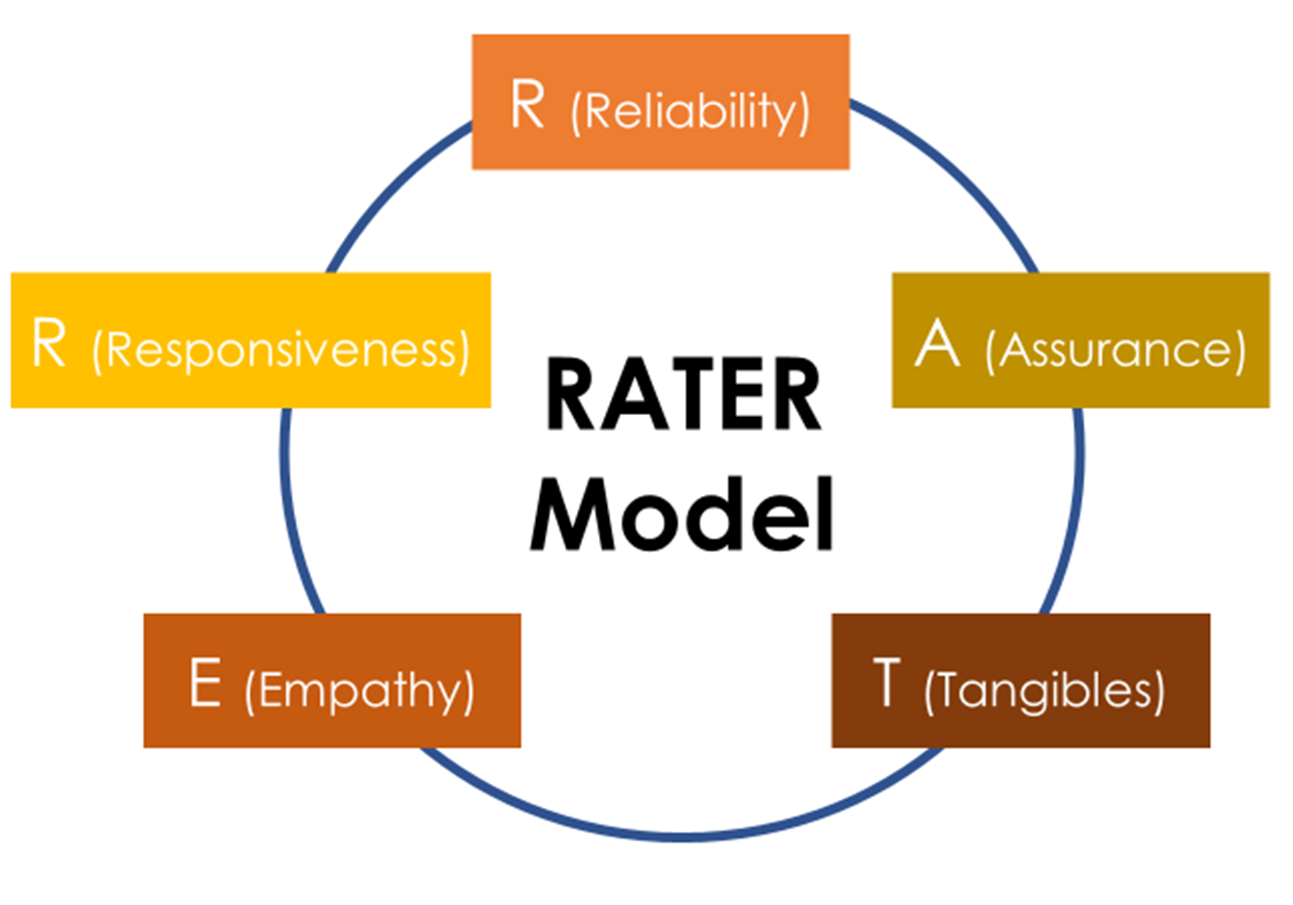 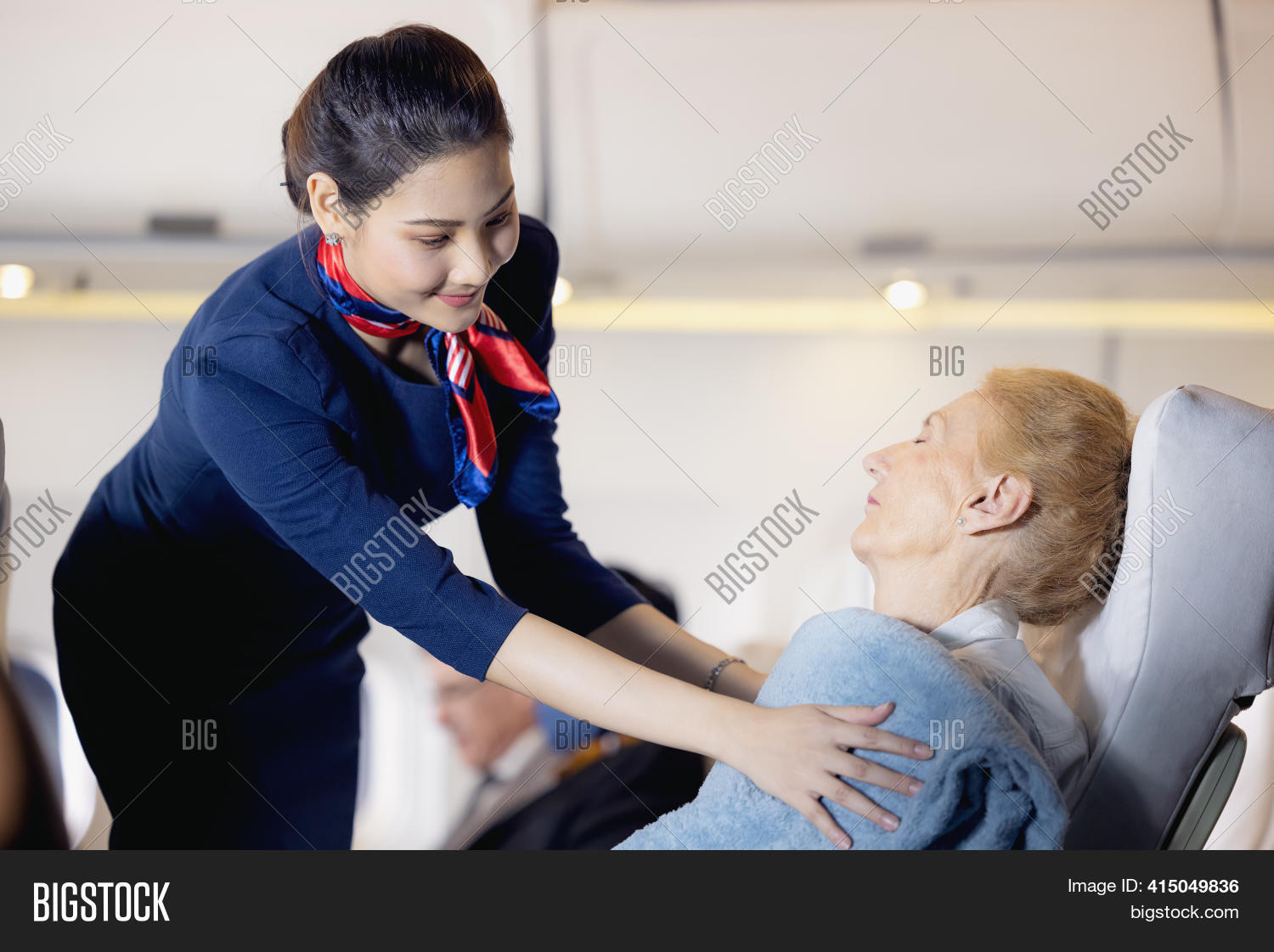 E (Empathy)

extra
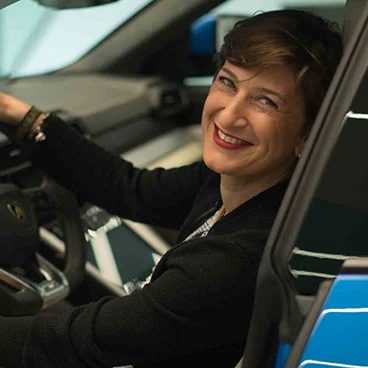 E (Empathy)
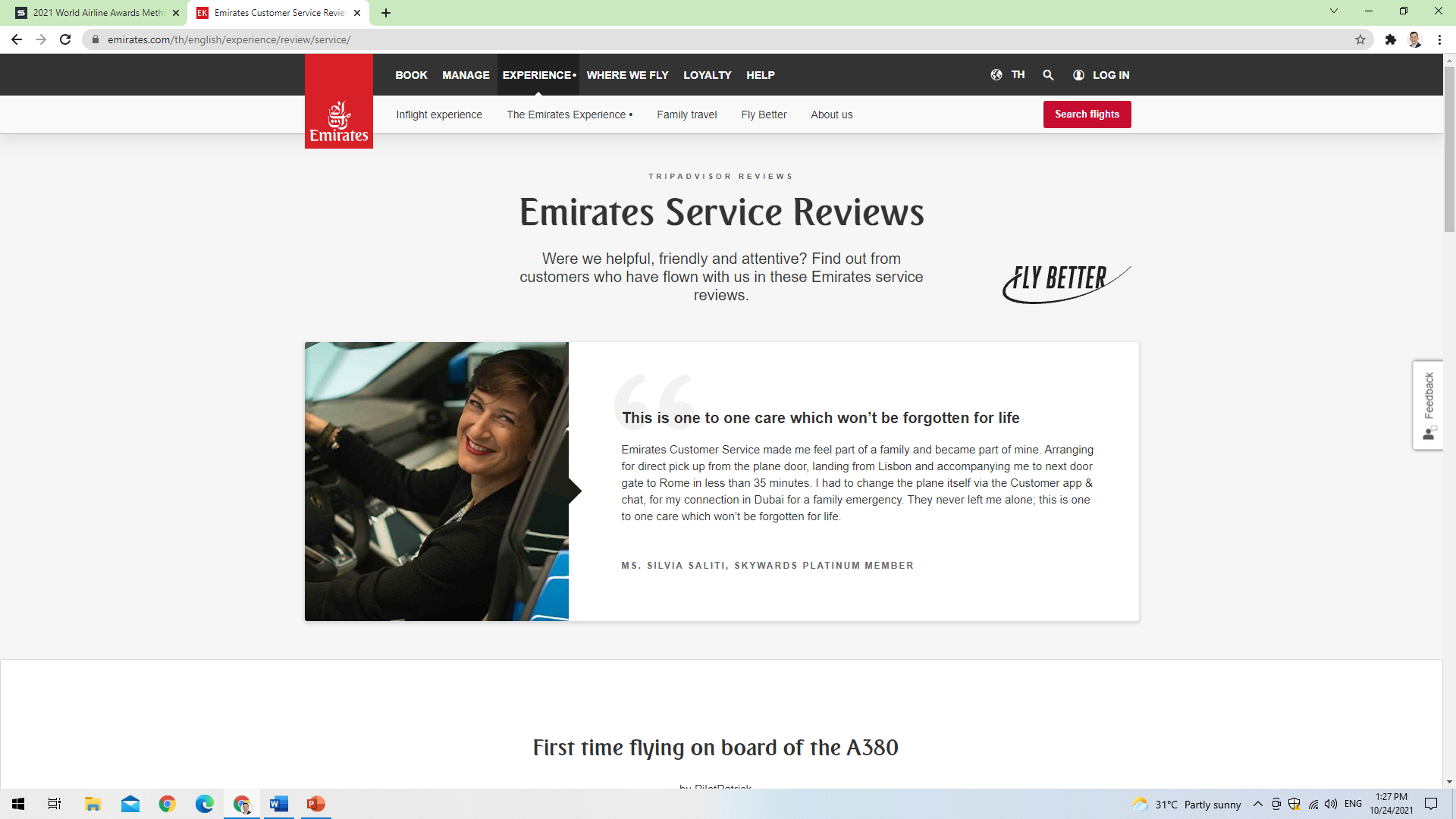 https://www.emirates.com/th/english/experience/review/service/
R (Responsiveness)
Responsiveness refers to ability and willingness to provide quick and quality service to passengers. The passengers want to receive the services that meet their expectations in a time manner.
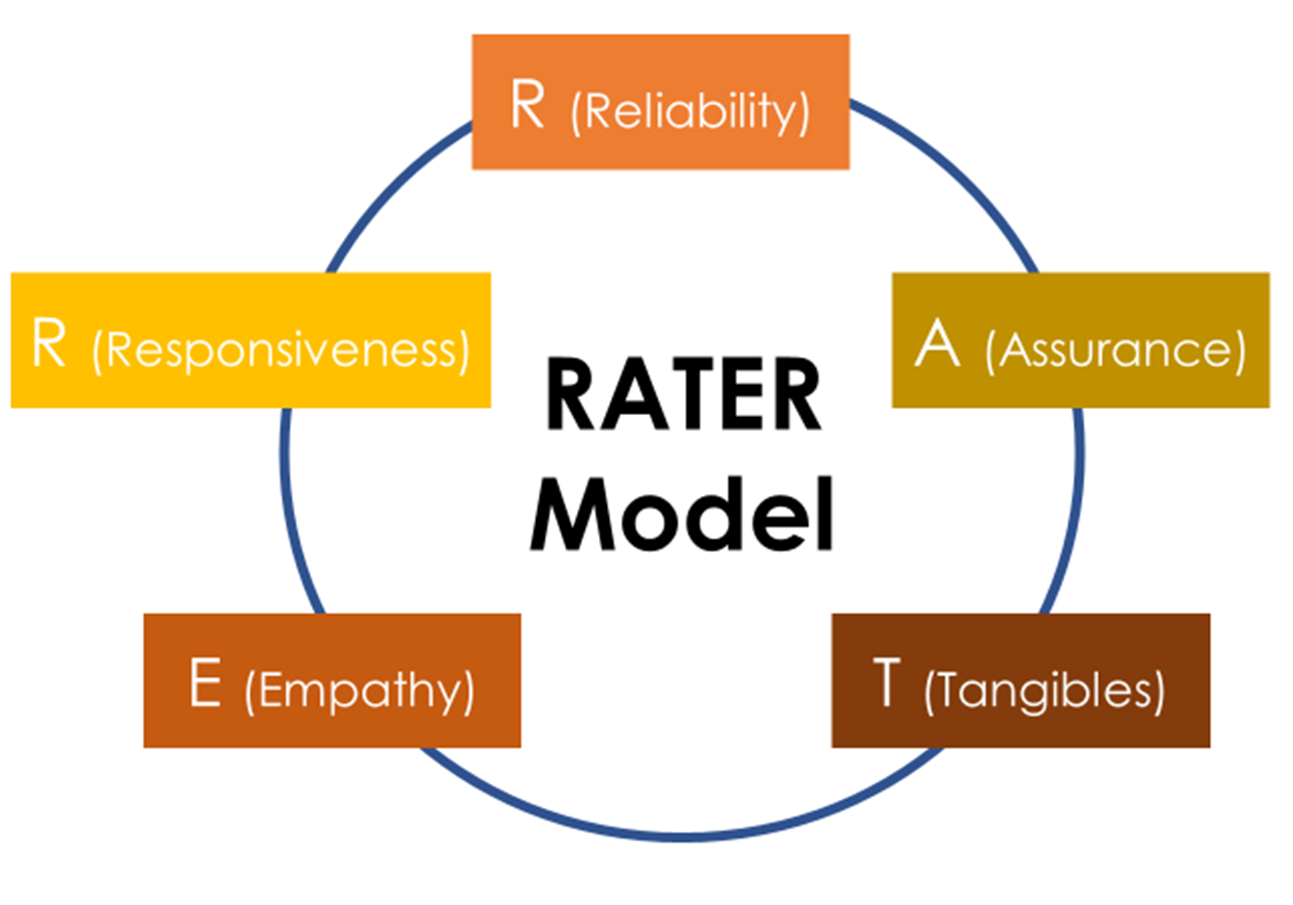 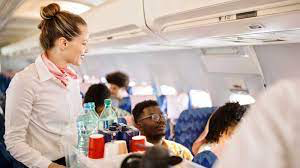 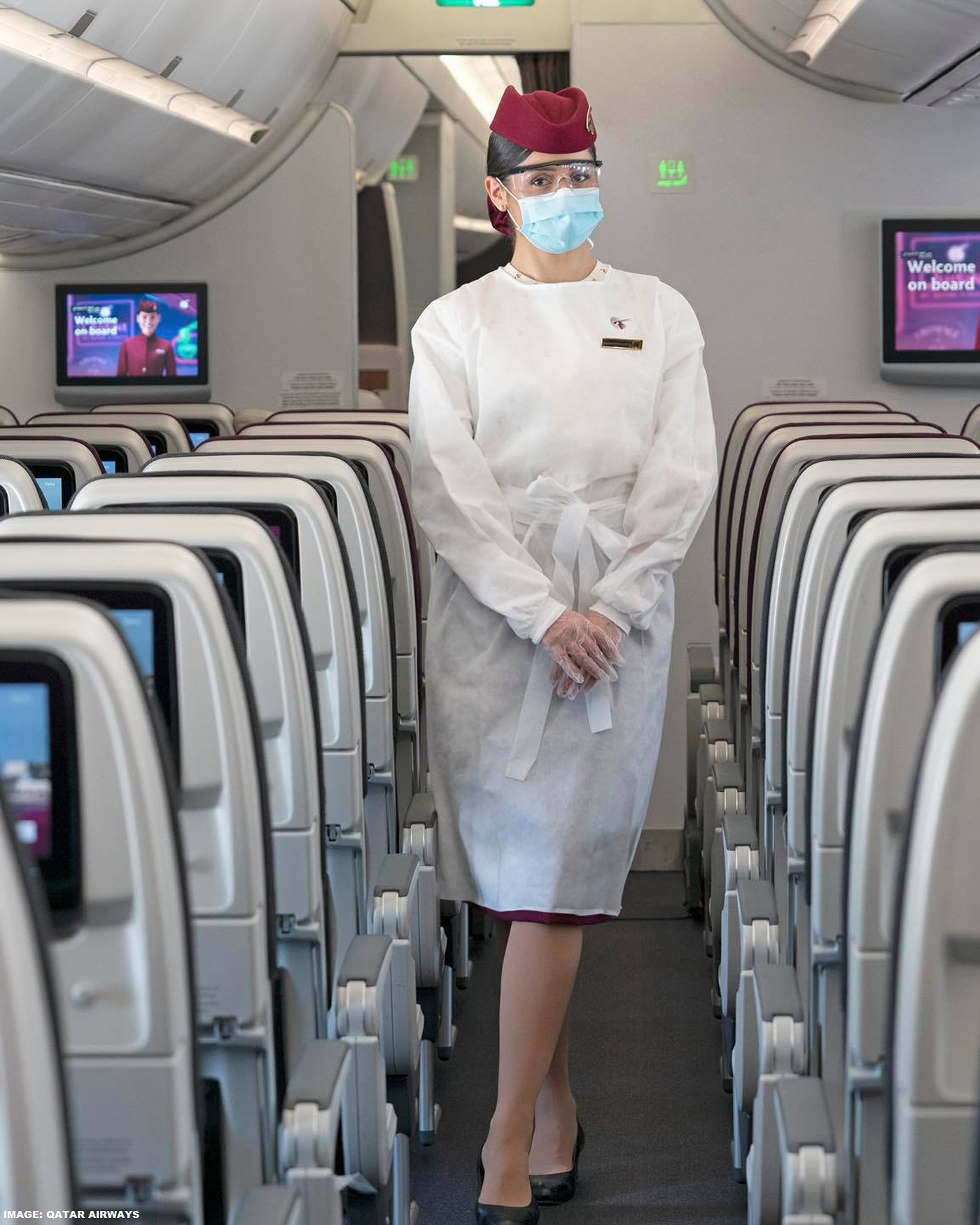 Customer Service Competency, ability
1. Product Knowledge
2. Company Knowledge
3. Communication Skills
4. Problem Solving Skills
5. Growth Mindset

Tell me about……..
https://www.paddleyourownkanoo.com/
1. Product Knowledge
2. Company Knowledge
3. Communication Skills
4. Problem Solving Skills
5. Growth Mindset
Customer Service Communication
1. Verbal communication
2. Non-verbal communication
3. Clearly
4. Effectively
5. Positively
6. Use command when giving safety instruction
Polite, courteous, gracious
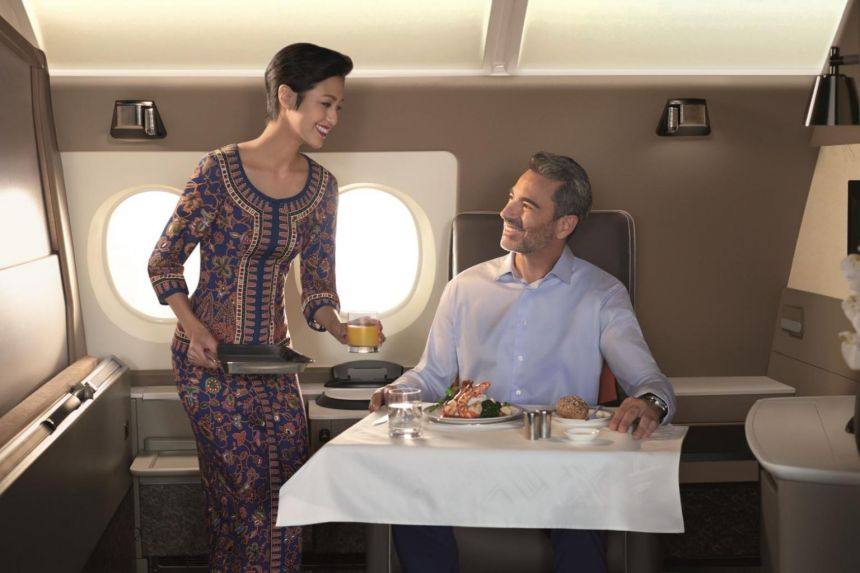 https://www.straitstimes.com/lifestyle/travel/
1.
2.
3.
4.
5.
6.
7.